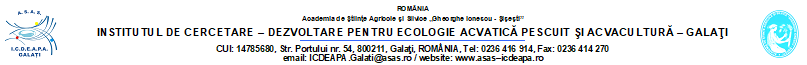 ASPECTE GENERALE PRIVIND ANALIZA SECTORULUI 
DE ACVACULTURĂ DIN ROMÂNIA 
ÎN ANUL 2020
Magdalena Tenciu, Floricel-Maricel Dima, Neculai Patriche, Marilena-Florentina Lăcătuș, 
Georgiana Năstase, Elena-Ioana Coman, Veta Nistor, Elena Sîrbu, Maria-Desimira Stroe
INTRODUCERE
Pescuitul şi acvacultura ocupă încă un loc important între domeniile de interes naţional. 
Importanţa acestui sector este dată de rolul social pe care îl are pentru populaţiile din zonele costiere (resursele financiare rezultate sprijină o parte semnificativă a populaţiei), prin potenţialul de resurse alimentare și contribuie la protejarea zonelor umede şi biodiversitatea 
speciilor din apele ţării.
	Sectorul piscicol din România include pe lângă activităţile de acvacultură, pescuit în apele interioare şi pescuit marin şi activităţile 
de procesare şi marketing. 
Cea mai importantă activitate este acvacultura în ape dulci, fiind urmată de pescuitul în ape interioare.
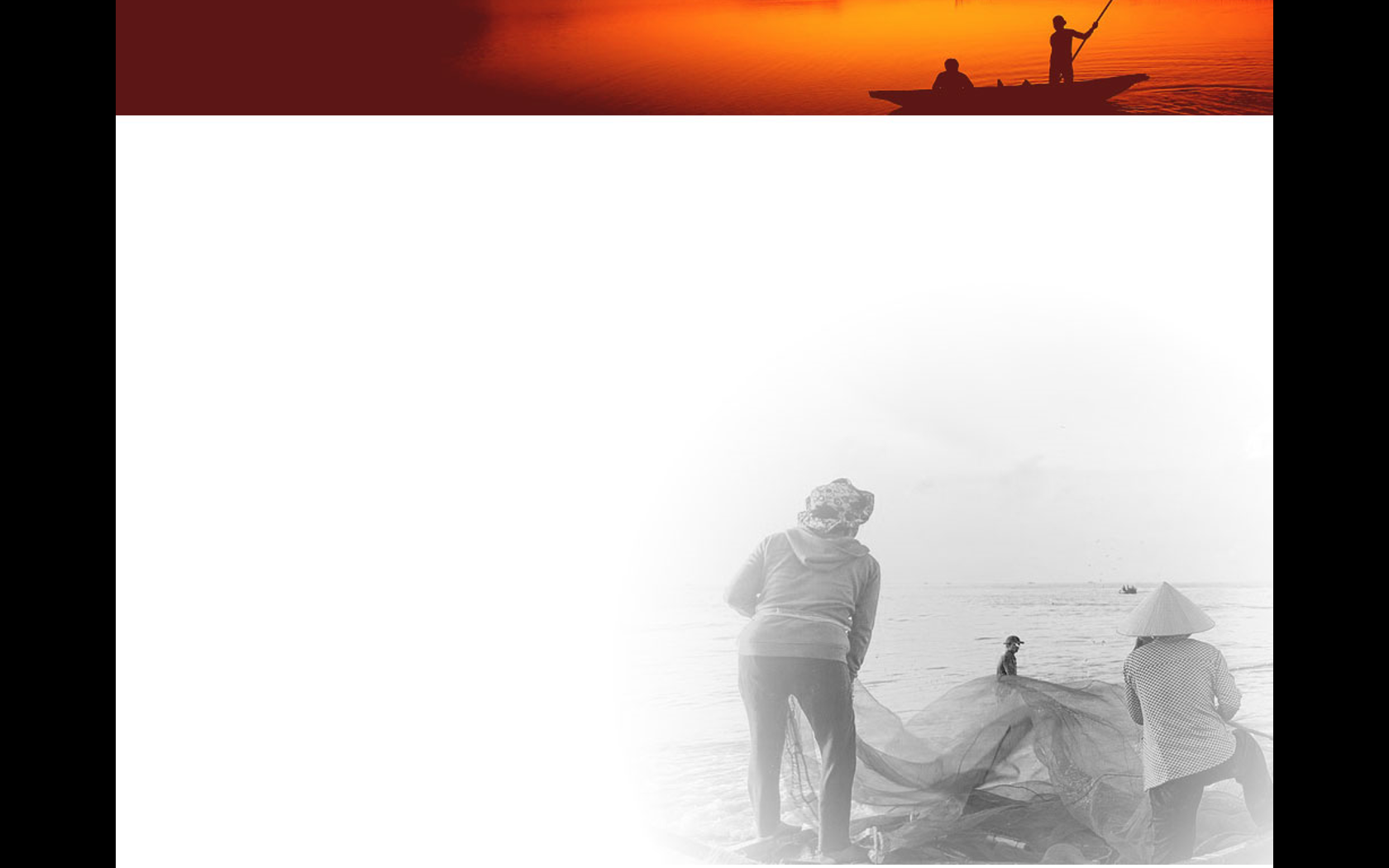 România are ca tradiţie creşterea peștilor în sisteme tehnologice extensive şi semi-intensive, practicată în bazine din pământ, 
ce sunt prietenoase cu mediul înconjurător (heleşteie, iazuri şi lacuri) şi creşterea intensivă (mai ales a salmonidelor).
Majoritatea amenajărilor piscicole au un istoric relativ îndelungat şi s-au încadrat foarte bine în peisajul natural, jucând un 
rol important în consolidarea echilibrelor ecologice, în preluarea excesului de apă, în asigurarea şi menţinerea unor suprafeţe 
întinse de zone umede care au îmbunătăţit pe plan local mediul înconjurător.
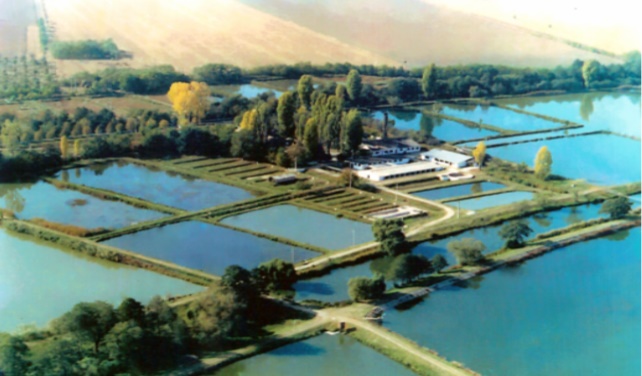 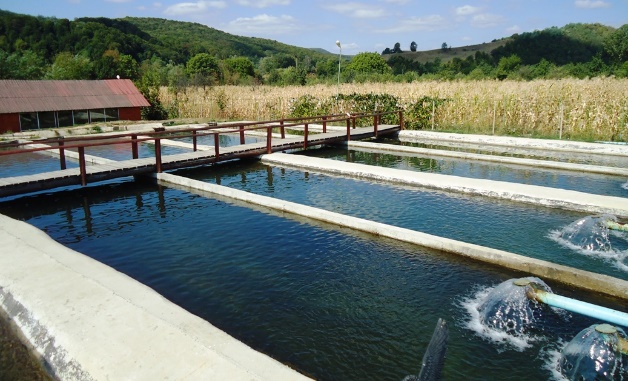 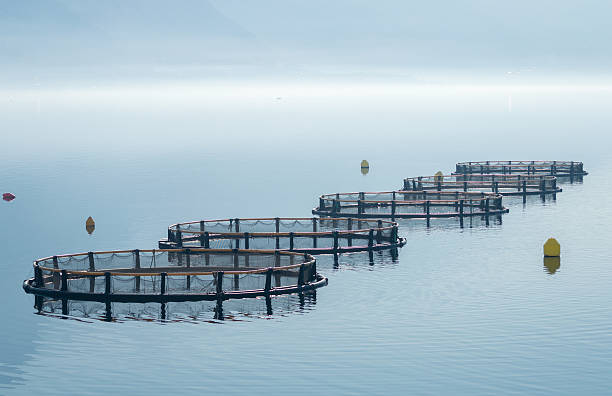 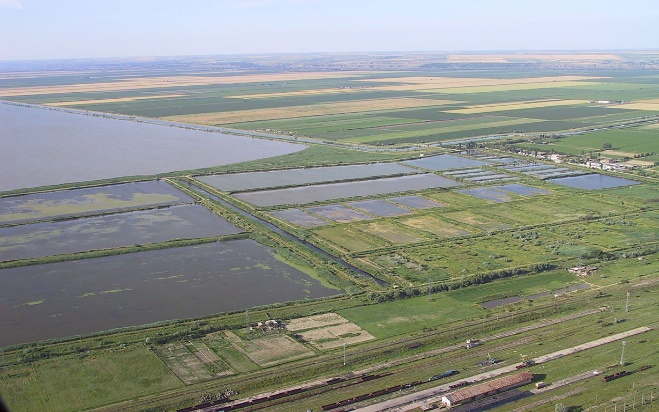 ACVACULTURA
Acvacultura din România se desfăşoară, preponderent în ape dulci şi se caracterizează din punct de vedere tehnologic prin două direcţii:
Creşterea intensivă (mai ales a salmonidelor);
Creşterea extensivă şi semi-intensivă a ciprinidelor în policultură, în bazine de pământ (heleşteie, iazuri şi lacuri).
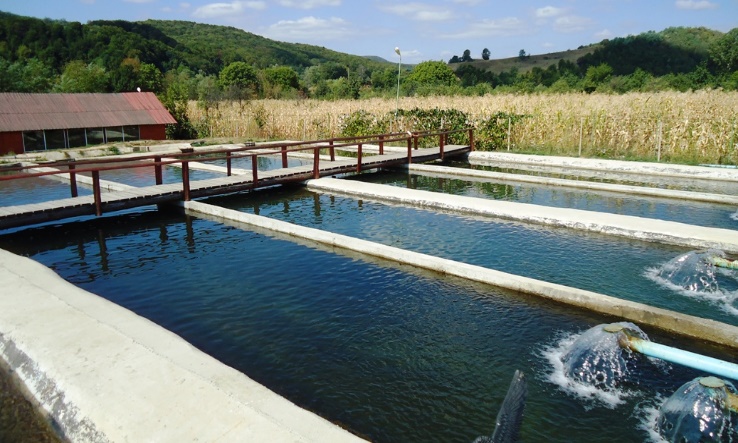 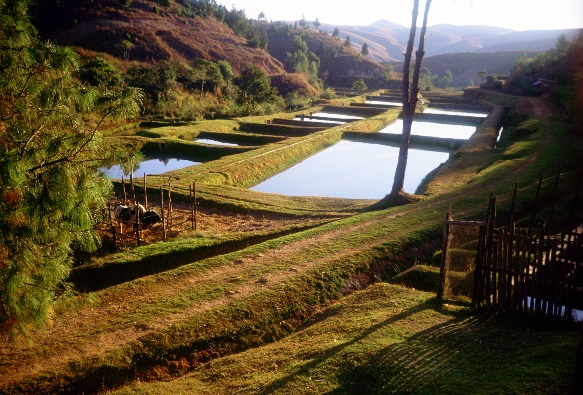 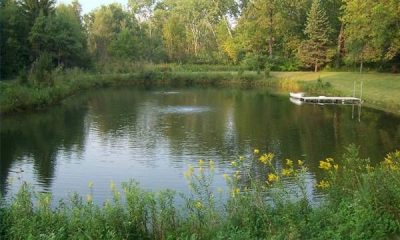 MATERIALE ȘI METODE
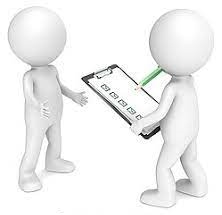 Întâlnirea cu membrii echipei de realizare pentru fixarea obiectivelor şi a 
indicatorilor de analiză
Realizarea chestionarului care a fost dezbătut de către cercetători;
Construirea eșantionului – aplicarea chestionarului asupra unui eşantion de 600 de intervievaţi;
Realizarea bazei de date și verificarea acesteia - toate chestionarele realizate  sunt atent verificate încat să nu existe riscul fraudării;
Analiza datelor și raportul final  conţine toate informatiile sub forma de tabele şi grafice 
interpretate;
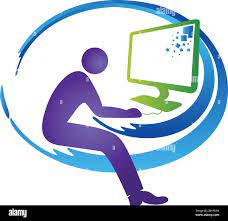 Populația cadru cuprinde persoanele în vârstă de peste 15 ani din toate localităţile urbane şi rurale din  cele opt regiuni de dezvoltare ale României.
Metoda de eşantionare: eşantionare simplă aleatorie asigurându-se astfel o distribuție proporţională a respondenților pentru cele 8 regiuni de dezvoltare.
Eroare de eşantionare: eşantionul este reprezentativ pentru populaţia de 15 ani şi peste 15 ani din România. Eroarea maximă de eşantionare este de 
+ 6% la un coeficient de încredere de 95%.
REZULTATE ȘI DISCUTII
Evaluarea numărului de amenajări 
din sectorul de acvacultură în anul 2020
Pe baza estimărilor din datele statistice ANPA, se estimează existența a 662
 unități de acvacultură din care 532 unități active iar 130 nu au avut activitate.
Producția din acvacultură pe anul 2020
Conform datelor obținute din acvacultură de la unitățile respondente 
cantitatea de pește de consum obținută din acvacultură, 
la nivelul anului 2020, a fost de 14.740,147 tone.
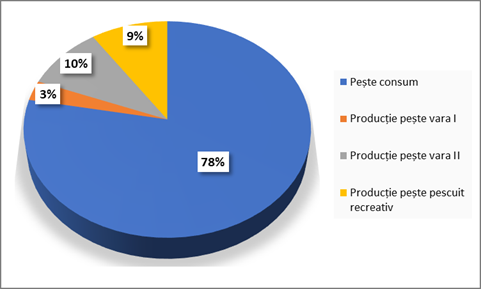 Producția de pește din acvacultură pe regiuni de dezvoltare la nivelul anului 2020
Cea mai mare cantitate de pește s-a înregistrat la specia 
      crap (Cyprinus carpio) - 5.178,457 tone;
Novac (Hypophthalmichthys nobilis) - 2.457,777 tone; 
Sânger (Hypophthalmichthys molitrix) - 1.883 tone;
Speciile de cultură sunt reprezentate în special de:
          • ciprinide (crap, caras, sânger, novac și cosaș), 
          • specii răpitoare (şalău și somn) 
          • salmonide (păstrăv curcubeu, păstrăv fântânel)
Ponderea producției din acvacultură, la nivelul anului 2020 
pe regiuni de dezvoltare
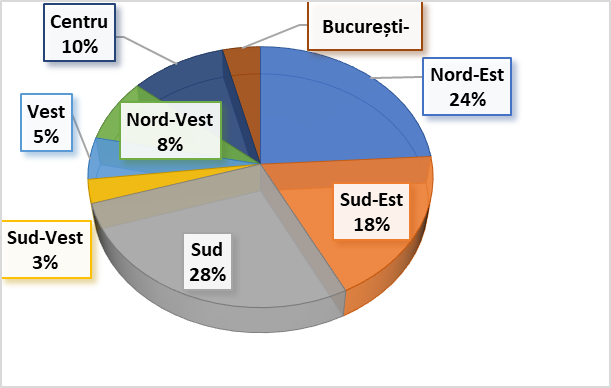 Ponderea cea mai mare a producției realizate este în
regiunea de dezvoltare Sud cu 28% din totalul 
producției naționale, urmată de regiunile de 
dezvoltare Nord – Est cu  24 % și Sud-Est cu 18%.
Ponderea cea mai mică a fost realizată în regiunea 
București-Ilfov – 4% și Sud-Vest – 3%.
Producția din acvacultură la nivel 
national,raportată pe specii, 
în anul 2020
Pe categorii de vârstă, cea mai mare 
pondere din totalul producției din acvacultură,  a fost deținută de peștele de consum cu un 
procent de 78%.
CONCLUZII !
În anul 2020, acvacultura s-a desfăşurat,     		practic, exclusiv în ape dulci şi s-a caracterizat 
                   din punct de vedere tehnologic prin creşterea intensivă 
                   (mai ales a salmonidelor), creşterea extensivă şi 
		semi-intensivă a ciprinidelor în policultură, în 
                   bazine de pământ (heleşteie, iazuri şi lacuri);
	
Structura pe specii a producţiei piscicole provenită din 
acvacultură a fost reprezentată de: ciprinide asiatice 38%, 
crap 27%, păstrăv 21%, caras 9% și alte specii 5%.